НЕОПРЕДЕЛЕННО-ЛИЧНЫЕ ПРЕДЛОЖЕНИЯ
8 класс
Учитель русского языка и литературыРодионова И.В., МБОУ «СОШ № 44»
Prezentacii.com
Лингвистическая разминка
(1) Едем на пароходе уже третьи сутки. (2) Наступила ночь. (3) Все с интересом всматриваются вдаль. (4) Было немного страшно. (5) Кругом необъятные просторы Волги.
Prezentacii.com
Расставание
Маленький городок.
Северный говорок
Выцветшая луна.
Северная Двина.




Рябь темно-серых вод.
Музыка. Теплоход.
Девушка на холме.
Юноша на корме.

              Константин Ваншенкин
Проверка индивидуальной работы ученика
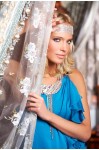 (1) Улица. (2) Огни. (3) Иду по лужам.
(4) Мне уже на всё...  и ты не нужен.
(5) …В глазах мелькает.
(6) Полосу готовь, и я взлетаю, у-у…
Сказуемое в определенно-личном предложении
Новогодняя история
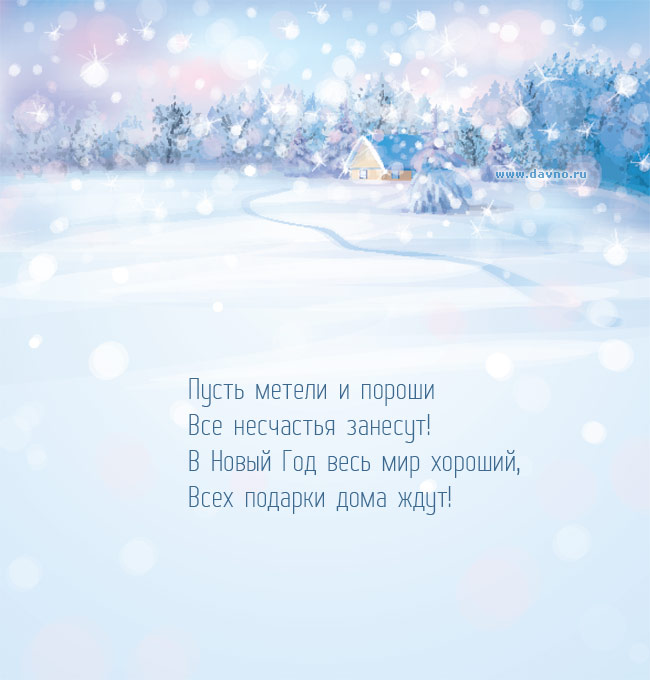 Новогодняя ночь. Шумно. Иду по улице. Слышу странный топот. Оборачиваюсь. Необычное бесформенное существо без головы. Рук тоже не видно. Мне страшно. Вдруг слышу знакомый голос: «Привет!» Ну и шутки.   Моему другу нравится всех пугать. Где ему удалось раздобыть совершенно черное покрывало?
САМОСТОЯТЕЛЬНАЯ РАБОТА
ФЦИОР  самостоятельная работа 1
ДОМАШНЕЕ ЗАДАНИЕ
1.  Устно: составить рассказ о неопределённо-личных предложениях, используя п. 182.
2.  Письменно (по выбору учащихся):
     1) придумать свое художественное произведение, используя только односоставные предложения, надписать неопределённо-личные предложения – Н/Л;
     2) выполнить тест ФЦИОР тестовое задание , сделать cкриншот результата;
      3) упражнение 208, С.90 по заданию.
Итог урока
«улыбка» - я удовлетворен уроком, я хорошо работал, всё понял;
 «линия» - урок был интересен, принимал участие, отвечал с места, чувствовал себя комфортно;
 «дуга» - я ничего не понял и не удовлетворен уроком);
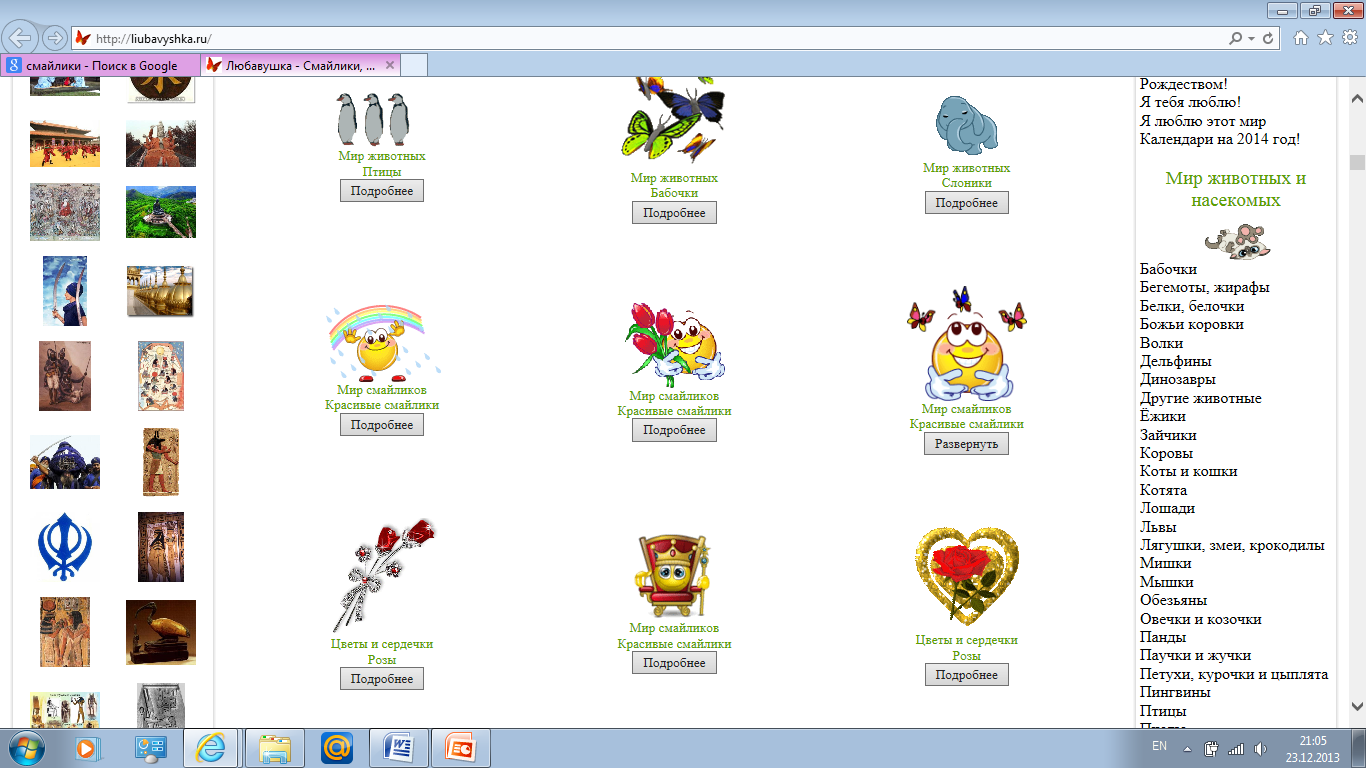 Спасибо
за урок!

Для работы на уроке были использованы материалы сайтов:
1.   кто совершает действие? или http://files.school-collection.edu.ru/dlrstore/79d2ad76-0a01-00ee-00dd-3381b1cbfde0/%5BRUS8_182%5D_%5BIM_356%5D.swf
2.  самостоятельная работа 1 или http://fcior.edu.ru/card/10791/prostye-odnosostavnye-predlozheniya-p1.html